L’ENT oZe
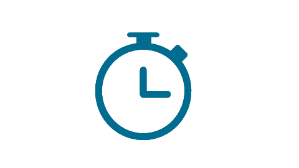 Qu’est-ce qu’un ENT ?
2 min
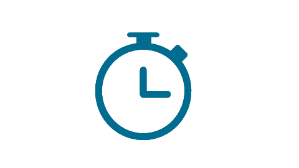 Une journée avec oZe
4 min 20
Vos identifiants
1
Fiche individuelle des codes d'accès à oZe
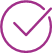 Cette fiche indique votre nom d'utilisateur et votre mot de passe pour vous connecter à oZe
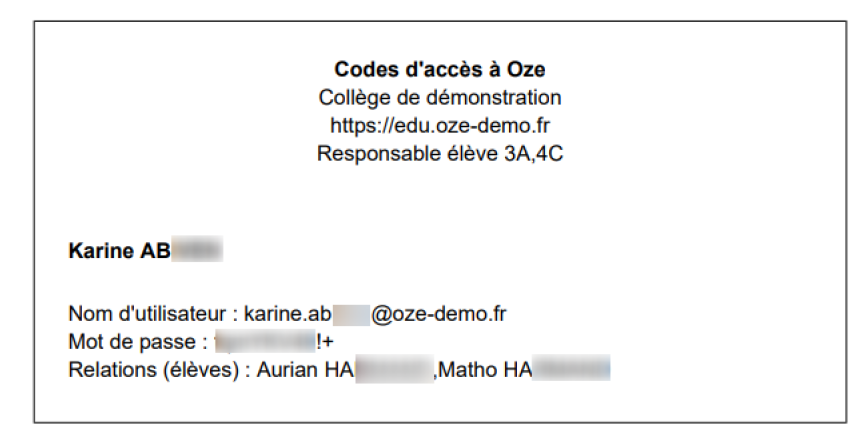 Comment se connecter
2
S'authentifier
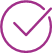 Se connecter sur :
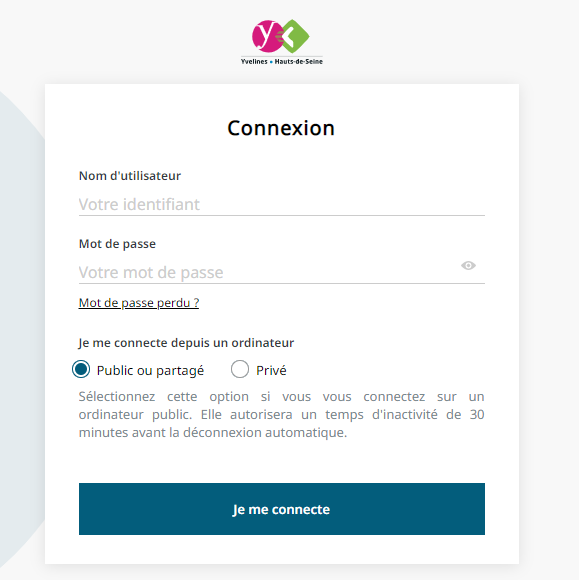 https://enc.hauts-de-seine.fr
Saisir :
votre nom d'utilisateur  votre mot de passe
Par défaut, le mode public est sélectionné , vous serez déconnecté après 30 minutes d'inactivité.
Le mode privé permet de rester connecté 3 heures sans déconnexion automatique
Comment se connecter
2
Accepter la charte
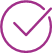 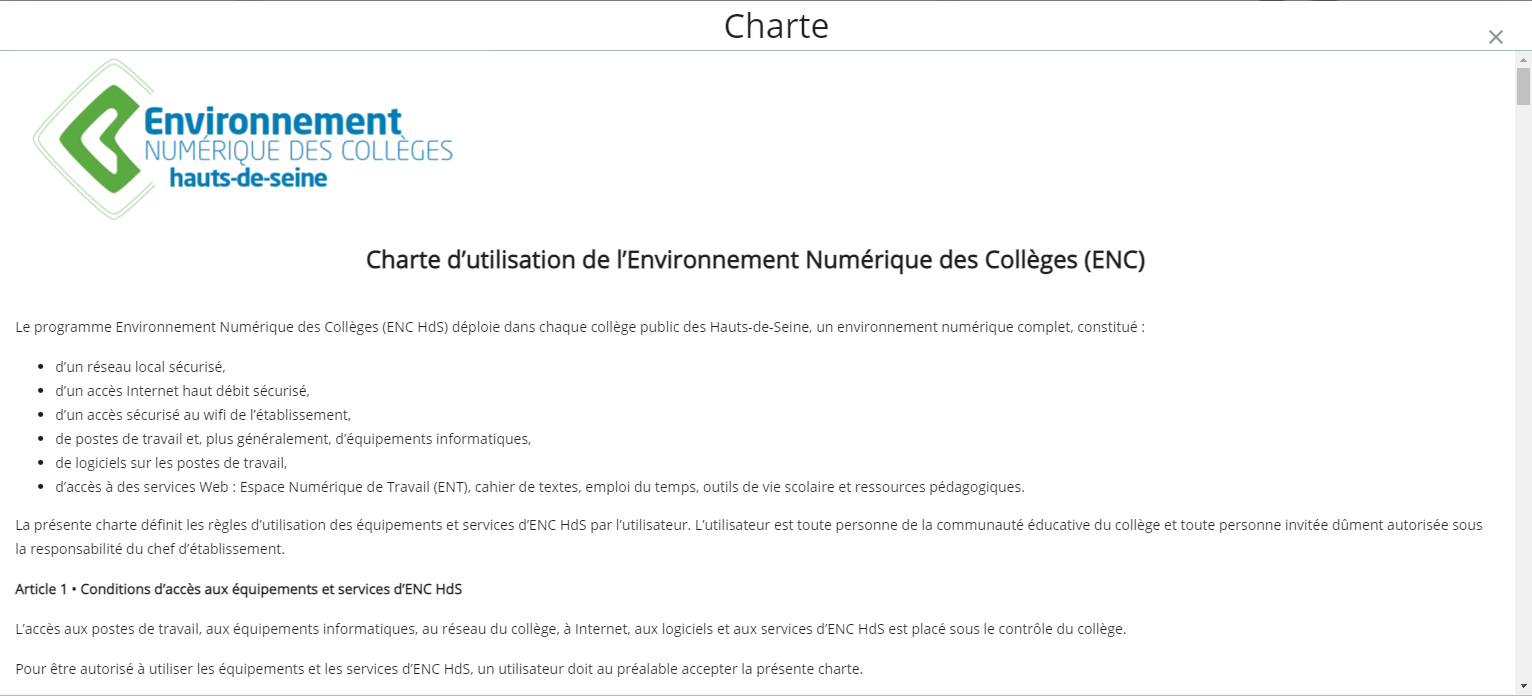 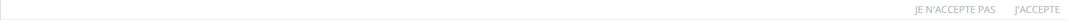 Comment se connecter
2
Lire les écrans "premiers pas"
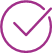 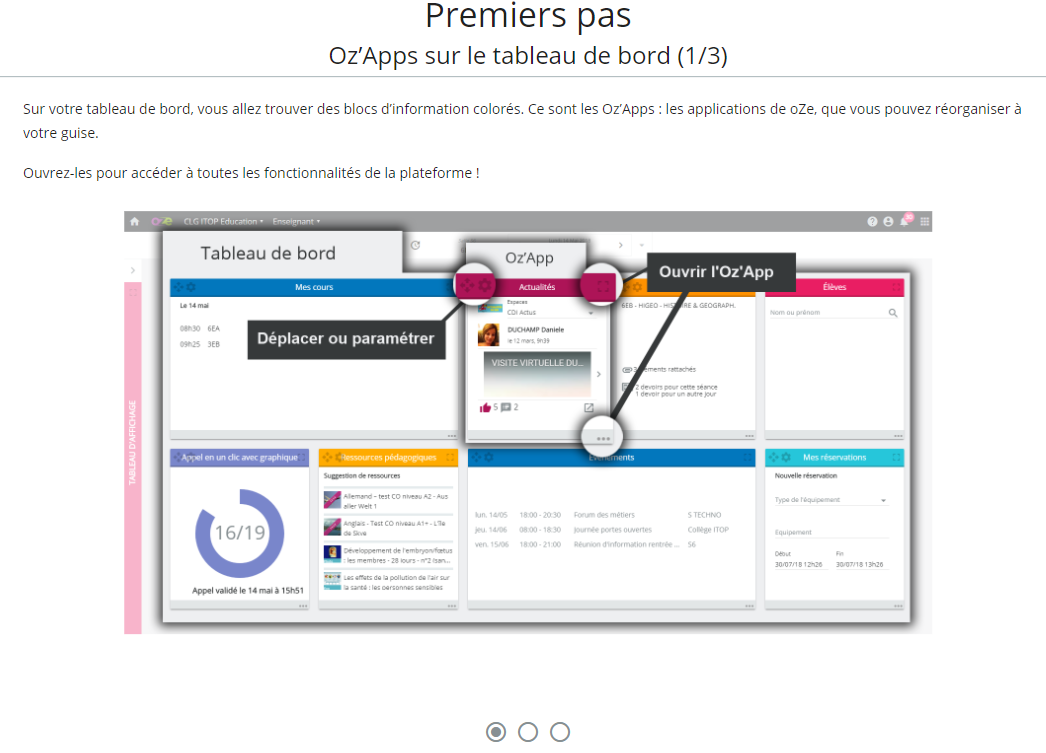 Cliquer sur le bouton "c'est parti" du 3éme écran
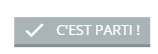 Comment se connecter
2
Saisir une adresse e-mail
Modifier son mot de passe
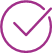 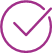 Saisir une adresse e mail hors oZe pour récupérer votre mot de passe en cas d'oubli
La réinitialisation du mot de passe est possible par SMS si le numéro de téléphone est renseigné dans Siècle.
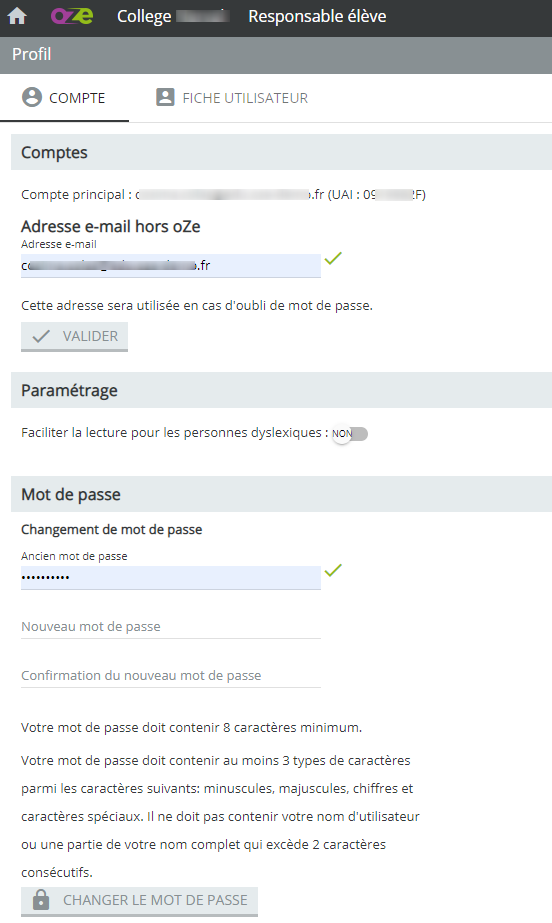 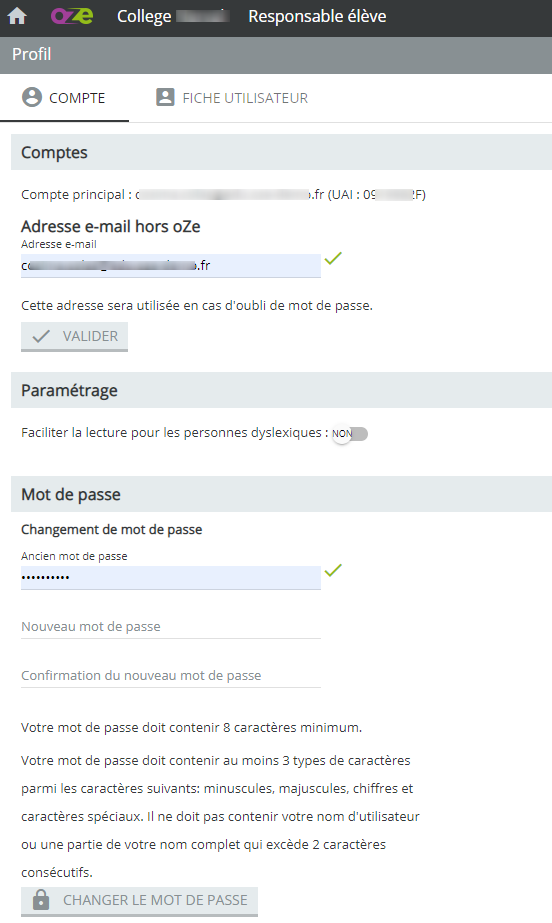 Découvrir l’aide en ligne pour les parents
Une aide en ligne dédiée aux parents accessible directement depuis le site oze education sans authentification https://bdc.oze.education/docs/parents ou sur oZe dans la base de connaissances
PARCOURS
Une zone de recherche rapide
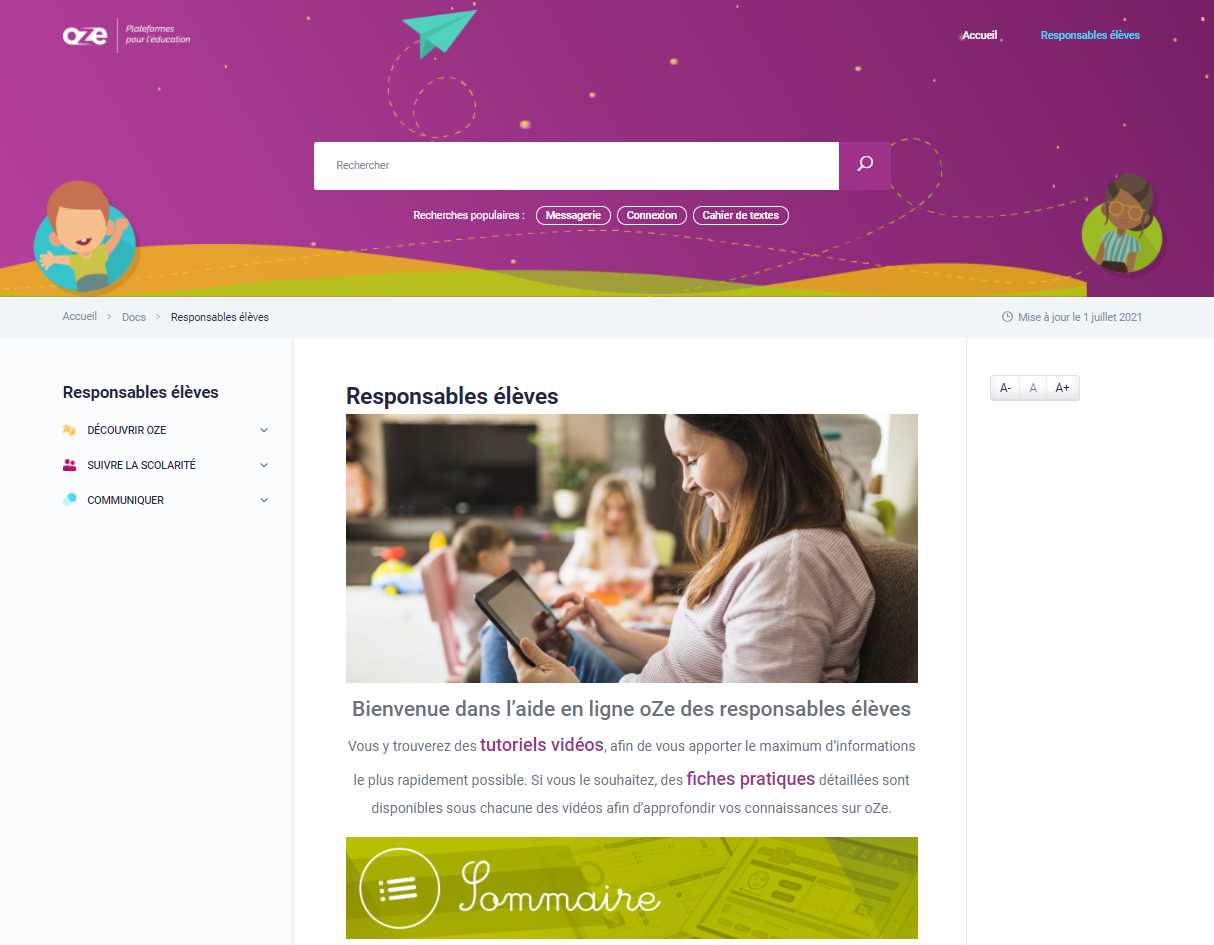 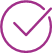 Découvrir oZe 

Suivre la scolarité

Communiquer
Une aide en ligne en 3 parties
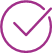 Des tutoriels vidéos et des fiches détaillées pour apprendre à utiliser oZe
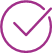 Des tutoriels pour s’approprier oZe
Comment gérer son compte ? 

Comment suivre la scolarité de mon enfant ?
 
La communication avec le collège